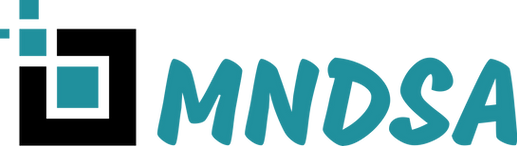 Supporting Self-Advocacy for Teens and Young Adults with Disabilities
This presentation is sponsored by Minnesota Disability Support Alternatives.
MNDSA offers a variety of services, including support planning and self-advocacy training and support. 
www.mndsa.org
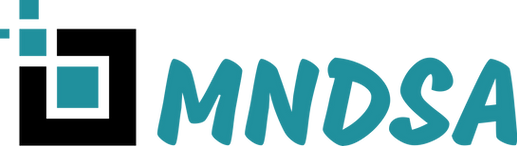 Access Notes
Automatic closed captions are available 
You can find the link to access the slides in the event description
A recording of the webinar will be available on the event page after the livestream
Someone will be monitoring the chat in case issues come up
It takes me a moment to type out a response, so please be patient
Nonspeaking autistic person who uses a communication device
Degree in Special Education from the University of Minnesota
Worked as a disability consultant, a public speaker, a direct support professional, and a teaching assistant
I get support services to help me live independently
Cole's Introduction
Who’s in the Audience?
Share a brief sentence or two in the chat about who you are and what brings you to this webinar.
Topics
What is Self-Advocacy?
Self-advocacy is the ability to speak up for yourself and what's important to you.
Self-advocacy means knowing your rights and standing up for them.
Self-advocacy means making choices about things in your life.
What does self-Advocacy Look like?
Making choices about where you live, work, or go to school
Deciding what services you want and how you want those services to look
Asking for accommodations and what you need to be successful
Telling someone “no” to something you don’t want to do
Letting someone know they hurt you
Asking for space and setting boundaries
Self-Advocacy and Disability
Society was not designed with people with disabilities in mind
Access barriers create the need for self-advocacy
People with disabilities are often given fewer opportunities to practice self-advocacy as they grow up
Everyone Self-Advocates!
Why is self-Advocacy Important?
Self-Advocacy and the Transition to Adulthood
People need self-advocacy skills throughout their life
As people transition to adulthood, self-advocacy becomes even more important than it already was
Self-Determination + Dignity of Risk
Earliest self-advocacy is often refusal
Confidence with self-advocacy builds as the young person sees their communication affects the world around them
Others encourage the development of self-advocacy by responding to the person’s requests, either through:
Agreeing 
Coming to a compromise
Suggesting other solutions
Explaining the reasons it can’t happen
How self-advocacy develops
Learned helplessness
Learned helplessness is a response to not being given control over your life and the things that affect you
When someone finds that nothing they do can change a situation, the brain disengages and stops trying to find solutions
Not a person’s fault or intentional behavior
How can you support self-advocacy?
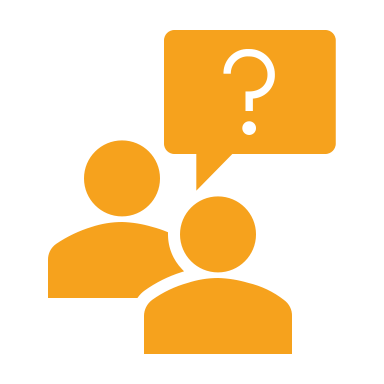 Give opportunities to share opinions and preferences on things that matter. Listen to and respect these preferences
Pause before jumping in with solutions to someone’s problem. Find out how they would like the problem solved and work with them to make a plan
Recognize the ways that people are already expressing self-advocacy and help them build on that
Upstream Arts: Self-Advocacy Classeshttps://www.upstreamarts.org/take-a-class/ 
Contact: julie@upstreamarts.org, 612-331-4584 Advocating Change Together: Self-Advocacy Academy
https://www.selfadvocacy.org/self-advocacy-academy/Contact: Adam Ruff, ruff@selfadvocacy.orgMN Autistic Alliance: Cultivate (Self-Advocacy Support) and Lattice (Individualized Support)
www.mnautisticalliance.org (Coming April 2022)Contact: admin@mnautisticalliance.org
Minnesota Disability Support Alternatives: Self-Advocacy Training and Supportwww.mndsa.org/self-advocacy
Contact: Stacy Vigiletti, stacy@mndsa.org
Self-Advocacy Programs
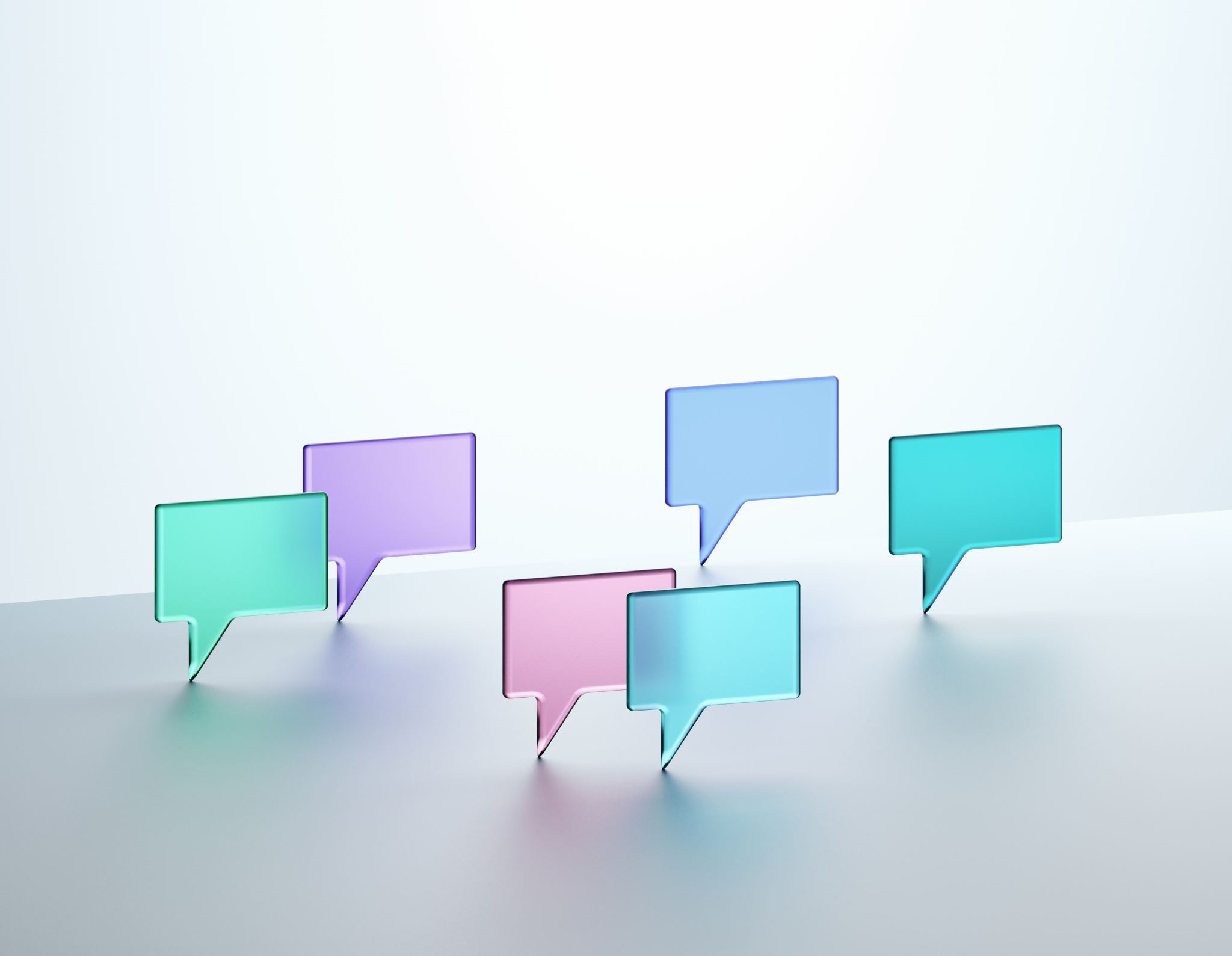 Questions?
Feel free to ask questions in the chat
Please be patient while I type my response
For questions about the MNDSA Self-Advocacy Program, you can ask in the chat or contact Stacy Vigiletti at stacy@mndsa.org